PowerPoint Exercises-1
Fill in with your Name and Surname
Complete each exercise, then save the file and upload it to the course website.
Crop this image tightly around the monkey.
Apply a 2-point thick solid brown border and a drop shadow to this photo.
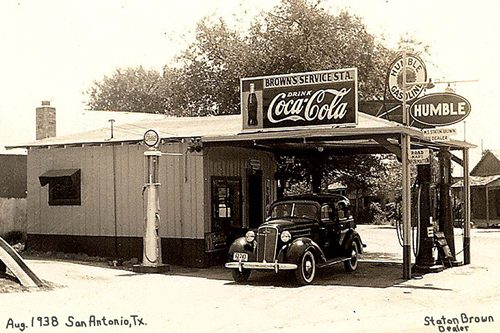 Eliminate the white background from the logo and place it on the t-shirt.
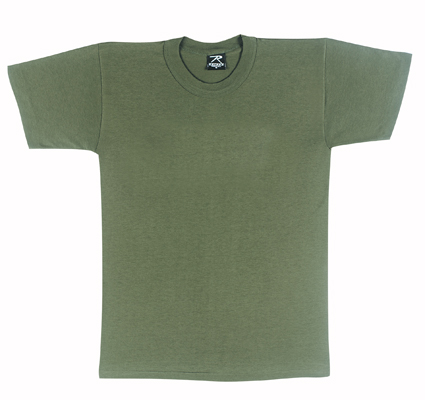 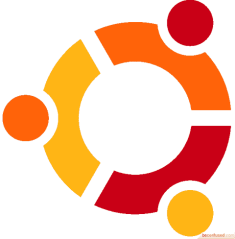 Recolor this image with a blue overtone, set the transparency to 80%, and stretch it to fit the entire slide background
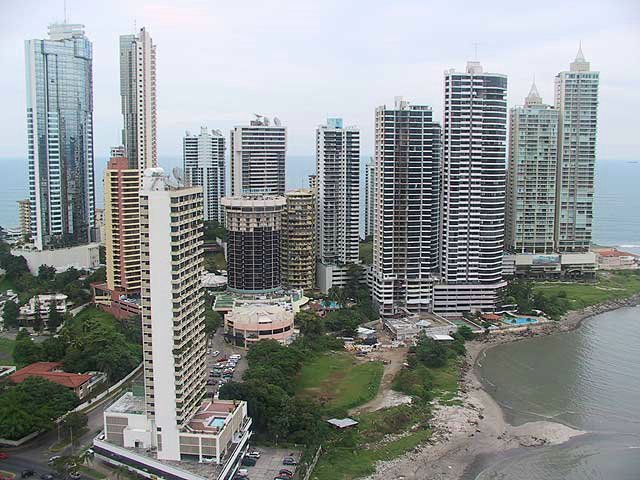 Place this image in a circular frame and apply 3D styling to it.
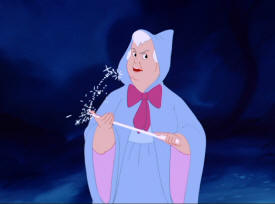 Arrange these images into three perfectly aligned and spaced columns.
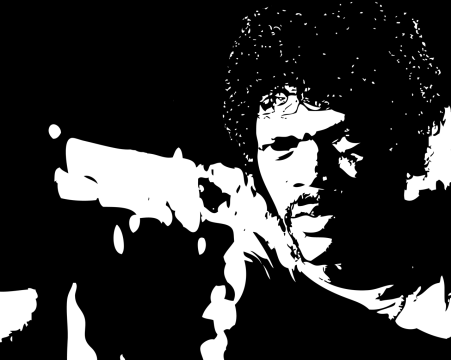 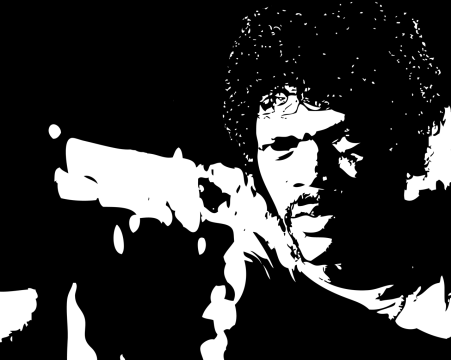 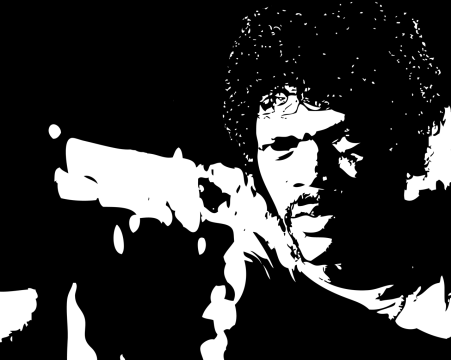 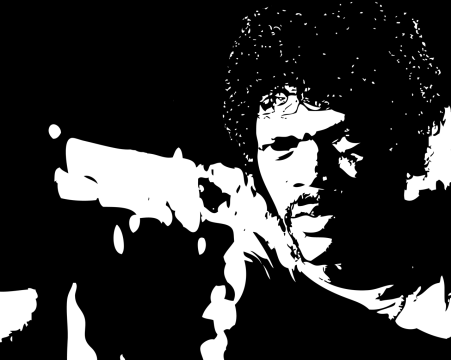 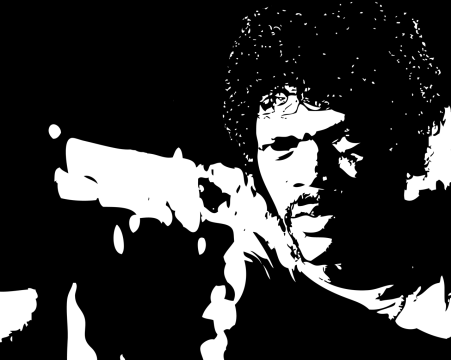 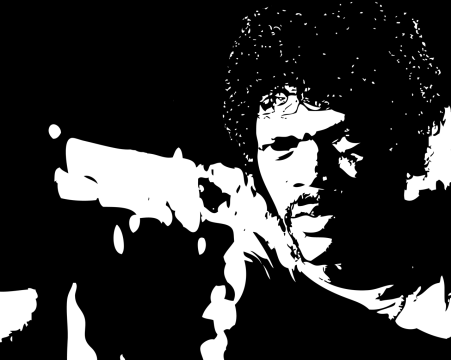 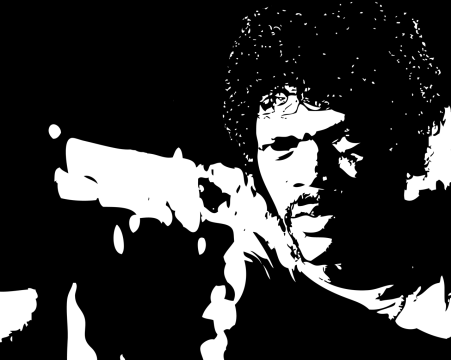 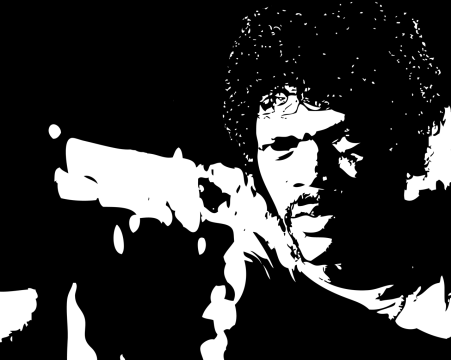 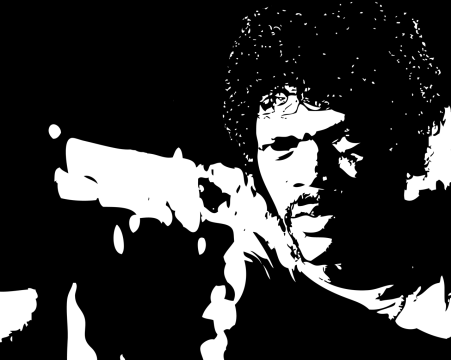 Insert a “transition” between this slide and the previous
Change the background color of this slide to light blue and alter the typefaces to show hierarchy
A variety of baits can be used on the mouse trap:
Peanut butter
Use creamy, not crunchy
Cheese Wiz or Eazy-Cheese
Dry cat food
Apply animation to these bullet points. Each click should bring in one point.
Bullet point
Bullet point
Bullet point
Bullet point
Insert a SmartArt graphic and apply animation to bring in one part of the graphic at a time.
Find one more technical tool or trick to do on this slide. The more creative, the better.